RYTMUS, o.p.s – od klienta k občanovi
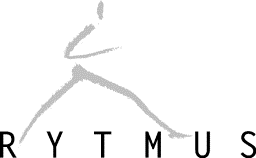 Osobní a pedagogický asistent
RYTMUS a jeho aktivity
Poslání - začlenění lidí s potížemi v učení do běžného života ( ve škole, v zaměstnání, ve společnosti )
Služby - sociální rehabilitace ( podporované zaměstnávání ), tranzitní program ( mladí lidé ve školách ) a osobní asistence ( děti a mladí lidé )
Podpora inkluze na školách, vzdělávací kurzy pro pedagogy, rodiče a lidi s potížemi v učení
Osobní asistence
Pro děti s SVP ( speciální vzdělávací potřeby )
Dohody s rodiči a školami, zajištění asistenta do MŠ, ZŠ i SŠ; ( v současné době 17 asistentů na částečný úvazek )
Průběh – vstupní informace o potřebách dítěte, o podmínkách ve škole, výběr asistenta a jeho zaškolení ( organizační a praktické );
Asistence – individuální plánování 2x ročně, náhledy a reflektování s metodikem v terénu, hodnotící schůzky s koordinátorem a supervize týmu ( vedená externím supervizorem )
Podmínky
Škola v průběhu spolupráce má snahu o zajištění financování asistenta a ve chvíli kdy je to možné přebírá jeho pracovní úvazek;
Dítě je integrováno do běžné školy ( nikoliv speciální škola, speciální třída apod. )
Rodiče i škola spolupracují v procesu podpory dítěte;
Pokud je to možné, asistent ve třídě funguje i u jiných dětí ( tzn. je asistentem pro třídu, nikoliv striktně pro jedno dítě )
Vzdělávání asistentů - RYTMUS
Úvodní zaškolení ( informace a individuální potřeby dítěte, informace o organizaci, etice práce apod. )
Vzdělávání v rámci kurzu Asistenta pedagoga  ( 30-35hodin přednášek – doporučená témata vzhledem k určitému typu asistence, určuje koordinátor )
Financování a role asistentů
Osobní asistent
Pedagogický asistent
Financován MPSV
Zajišťují neziskové organizace, státní poskytovatelé, možnost i samostatného působení na ŽL, rodiče přispívají ze zákona částkou 55-100,-/hod.
Náplň práce – podpora v samostatnosti, sebeobsluze, kontaktu s okolím, v běžném životě, v komunitě – volný čas, mimo školu
Financován MŠMT
O dotace mohou žádat  a zaměstnávat jej pouze školy – rodič nic nehradí 
Většinou na doporučení poradenského centra
Náplň práce – podpora ve vzdělávání a individuální podpora v dalších oblastech ( sebeobsluha, komunikace…) – pouze ve škole nebo škol. zařízeních
Práce asistentů v MŠ
Asistenti mají náplň práce kombinovanou, tedy osobní i pedagogický asistent   ( podpora při ind. činnostech, vedení k samostatnosti- nácvik běžných dovedností ( oblékání, jídlo ), kontakt s vrstevníky ( veškerá komunikace a společenská pravidla ), rozvoj rozumových schopností, rozvíjení komunikačních prostředků + spolupráce s pedagogem ve třídě, příprava aktivit pro dítě + pokud je to možné asistent se věnuje i ostatním dětem a druhý pedagog může tak dítěti s SVP věnovat zvlášť svou pozornost, nastavení cílů + sledování i malých pokroků )
Vzdělání asistentů dle zákona
Upravuje zákon o pedagogických pracovnících – VŠ, VOŠ nebo SŠ se zaměřením na pedagogiku; v jiném případě rekvalifikační kurz AP;
Podporováno je také tzv. další vzdělávání ped. pracovníků v systému DVPP ( akreditace MŠMT )
Rekvalifikační kurz AP
120 hodin, akreditace u MŠMT
Obsah – principy inkluzivního vzdělávání, role AP, základy pedagogiky, psychologie a spec. pedagogiky, efektivní vyučovací metody, úpravy učiva, možnosti pomůcek, formy hodnocení žáka, spolupráce mezi pedagogy, spolupráce s SPC a rodiči, zvládání krizových situací a první pomoc + 40hodin praxe
Rytmus-záměr-inkluze
Záměr – více AP ve školách ( ne osobní asistenti !  ), aby rodiče nemuseli hradit asistenci a asistenti byli financováni z peněz na školství a rovné příležitosti;
Rytmus zároveň pomáhá a je podporou školám, které děti s SVP začleňují;
www.rytmus.org  - kurzy, kontakty
Koordinátor asistence – Michaela Fraňková                                               
                        ( michaela.frankova@rytmus.org )